Пиарщик и ад
Тимофеев Егор, пресс-секретарь РБК
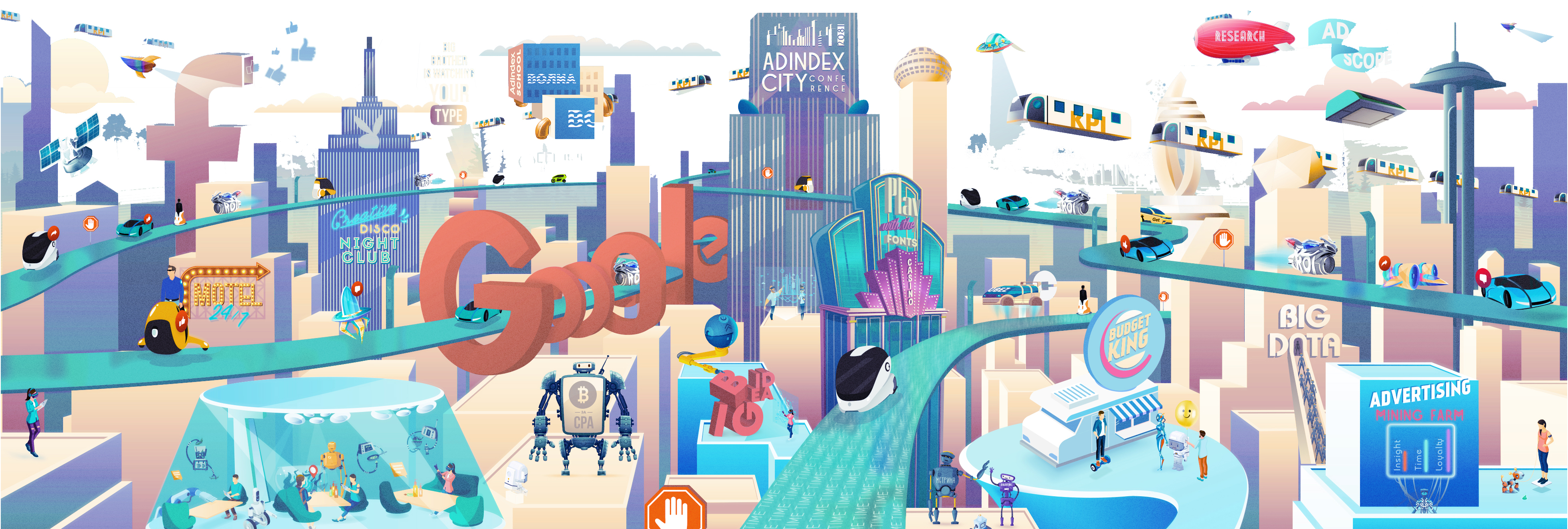 Одиночество и бренд
Тимофеев Егор, пресс-секретарь РБК
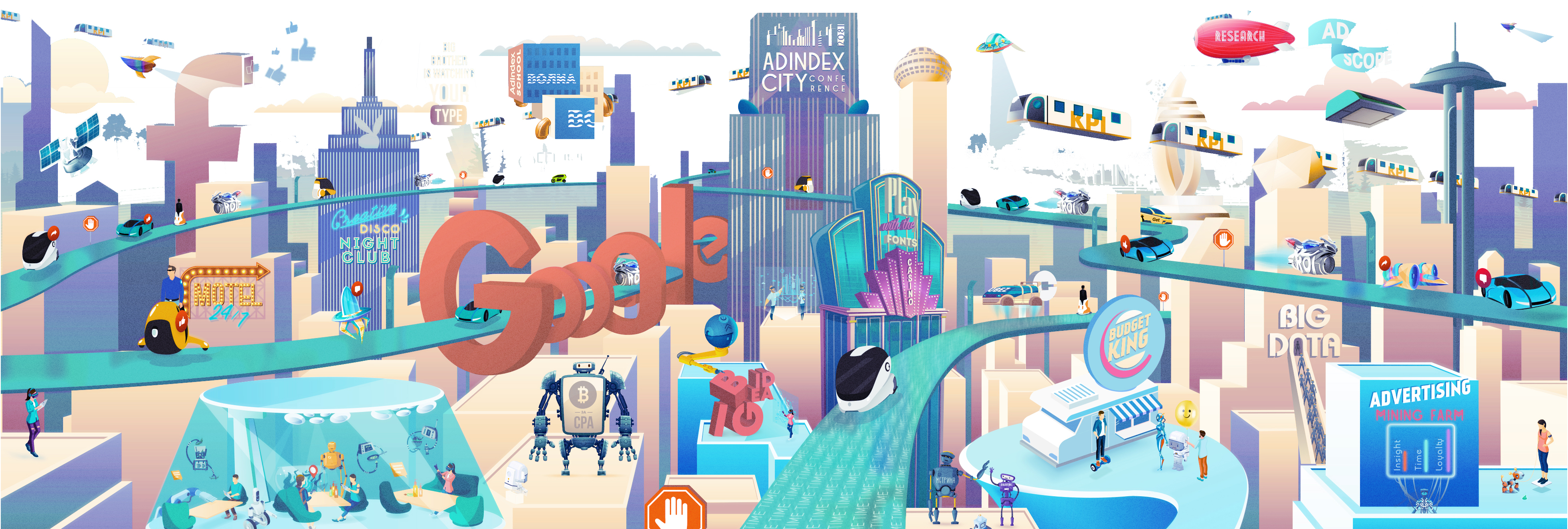 Дедлайн и отрицание
Тимофеев Егор, пресс-секретарь РБК
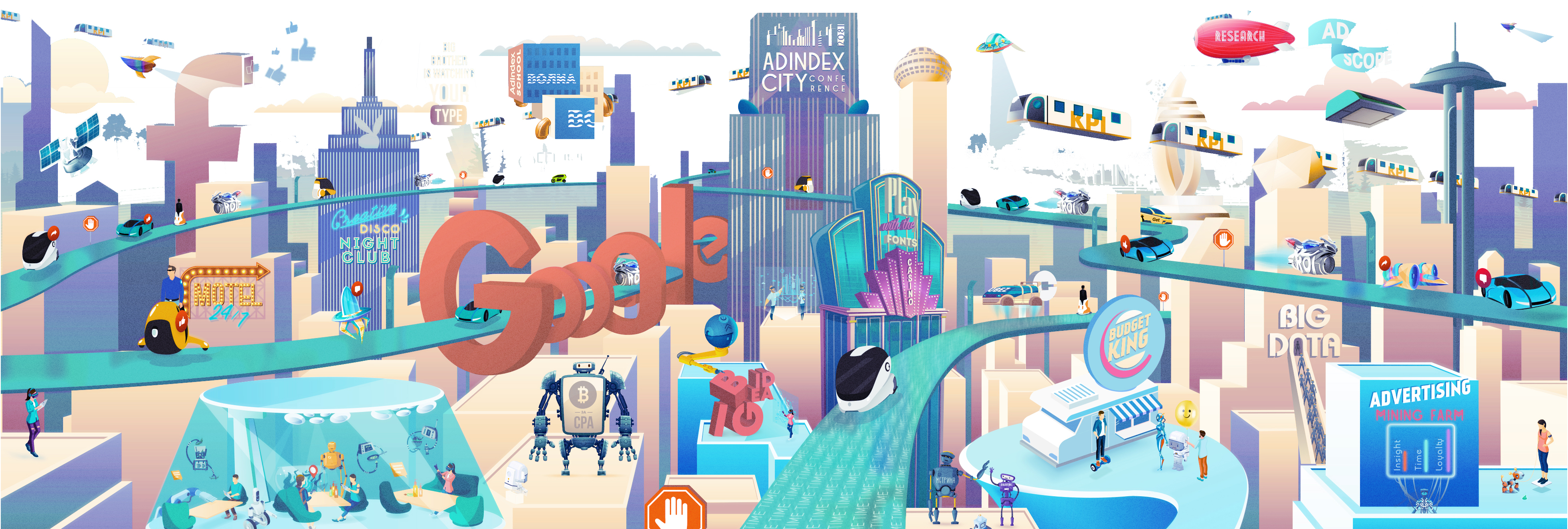 KPI и унижение
Тимофеев Егор, пресс-секретарь РБК
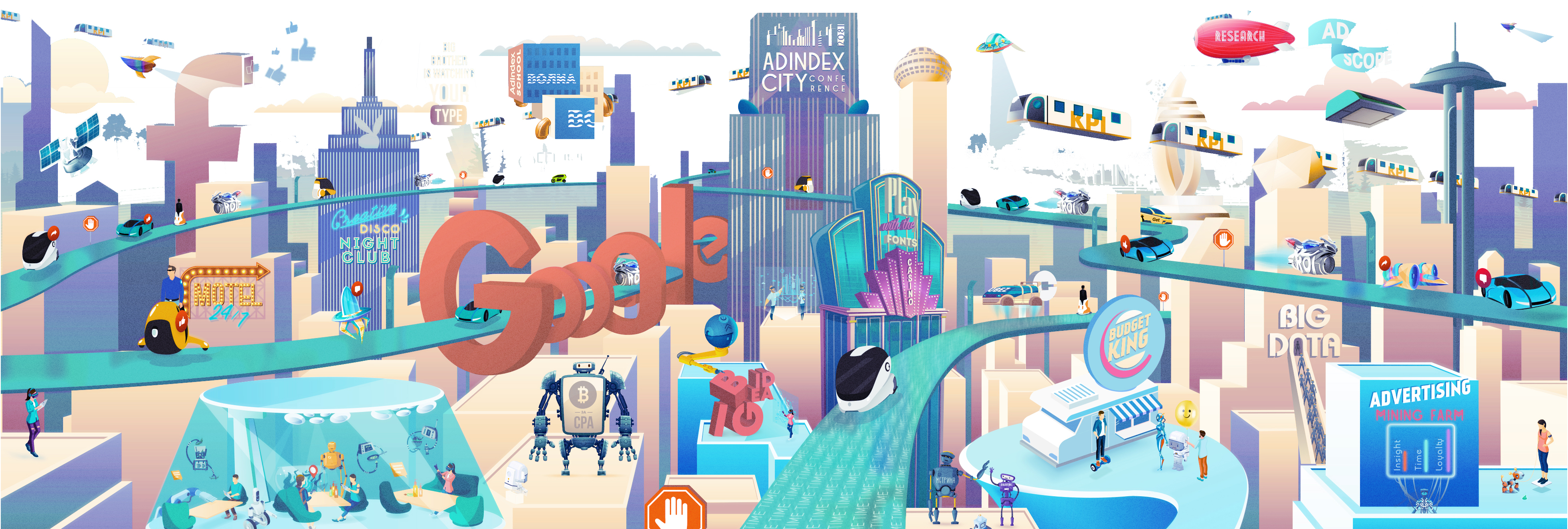 Отпуск и губозакаточная машинка
Тимофеев Егор, пресс-секретарь РБК
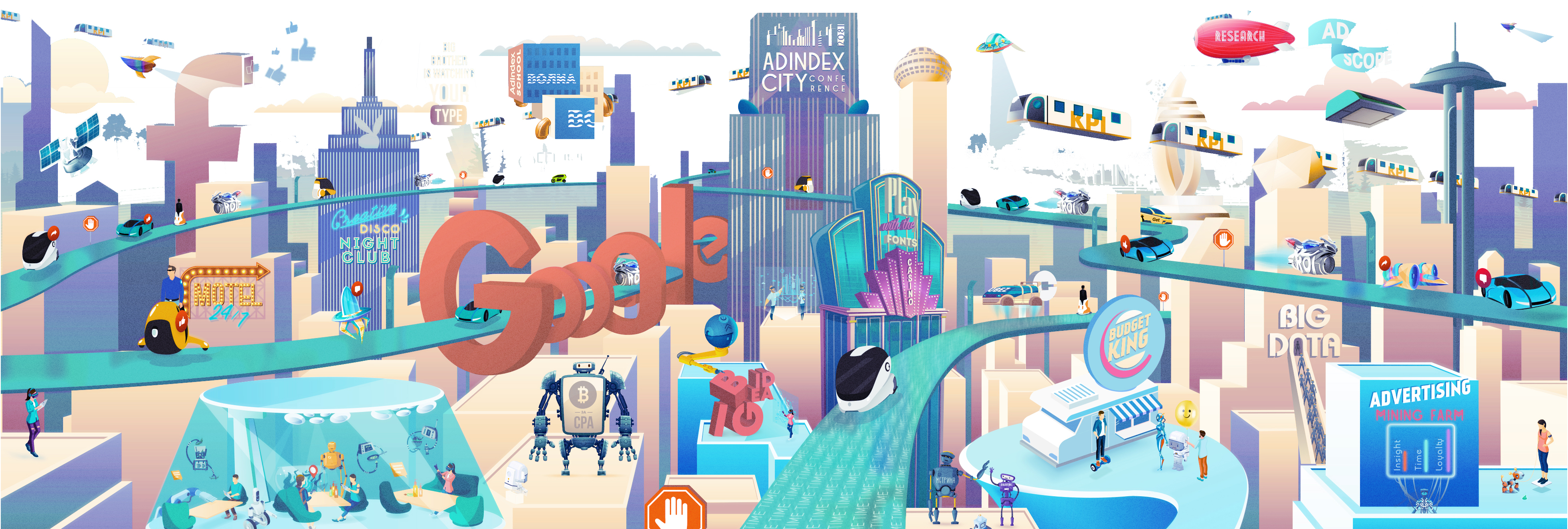 Профессионализм и дно
Тимофеев Егор, пресс-секретарь РБК
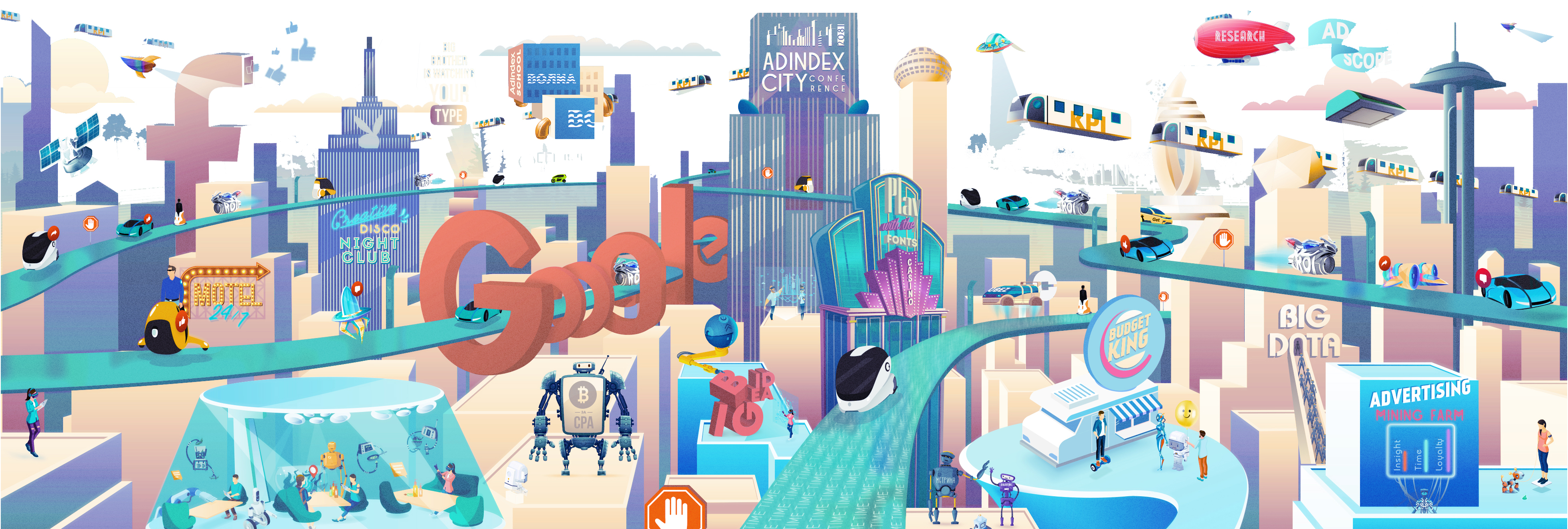 НИКОМУ НЕЛЬЗЯ ДОВЕРЯТЬ
НА ЗАЩИТЕ БРЕНДА ВЫ ОДИН НА ОДИН С КОНКУРЕНТАМИ, СВОИМИ СТРАХАМИ И КОМПЛЕКСАМИ. НЕ РАССЧИТЫВАЙТЕ НА ПОДДЕРЖКУ.
Adindex City Conference 2018
7
ВАШЕ МНЕНИЕ НИКОМУ НЕ ВПЕРЛОСЬ
БРЕНД ПЕРВИЧЕН. ВАШЕ МНЕНИЕ О ПРОФЕССИИ, ПОГОДЕ ИЛИ ОТНОШЕНИЯХ НИКОГО НЕ ИНТЕРЕСУЕТ. ПОЖАЛЕЙТЕ ФЕЙСБУК.
Adindex City Conference 2018
8
НИКТО НИКОМУ НИЧЕГО НЕ ДОЛЖЕН
ВАШИ ОЖИДАНИЯ – ВАШИ ПРОБЛЕМЫ. НИКТО НЕ ОБЯЗАН ВАС ЦЕНИТЬ, УВАЖАТЬ И ПРИЗНАВАТЬ ВАШ ПРОФЕССИОНАЛИЗМ. КОЛЛЕГИ НЕ ОБЯЗАНЫ ВАС ПОДДЕРЖИВАТЬ*. 





* вам даже родные и близкие ничего не должны, да-да
Adindex City Conference 2018
9
ВАШИ УСПЕХИ НИКОГО НЕ ВОЛНУЮТ
УСПЕШНЫЕ ЛЮДИ БЕСЯТ. ВСЕ ЖДУТ, КОГДА ВЫ ОБЛАЖАЕТЕСЬ. И ВЫ, КОНЕЧНО ЖЕ, ОБЛАЖАЙТЕСЬ.
Adindex City Conference 2018
10
А ФЕЙСБУК ВСЁ ПОМНИТ, ЛОЛ)))
Adindex City Conference 2018
11
НЕ МЕШКИ ВОРОЧАТЬ
ДОКАЗЫВАЙТЕ ЗНАЧИМОСТЬ ДЕЛАМИ. ВЫ И ТАК СЛИШКОМ МНОГО РАССУЖДАЕТЕ НЕ ПО ДЕЛУ.
Adindex City Conference 2018
12
РЕПУТАЦИИ НЕТ
НЕ ЗАВИДУЙТЕ. ВСЕ ВРУТ. РАБОТАЙТЕ НЕ РАДИ ПРИЗНАНИЯ, А ЧТОБЫ ХОТЬ РАЗ УЛОЖИТЬСЯ В ДЕДЛАЙН.
Adindex City Conference 2018
13
КРИЗИС – ВСЕГДА
НЕ РАССЛАБЛЯЙТЕСЬ.
ЩАС ОТКУДА-ТО ПРИЛЕТИТ КАКАЯ-ТО ХЕРНЯ.
Adindex City Conference 2018
14
Ну и хватит пока.
etimofeev@rbc.ru
www.facebook.com/yegor.timofeyev